Faith, ______, and Love
1 Thessalonians 3:1-13
Geographical Background
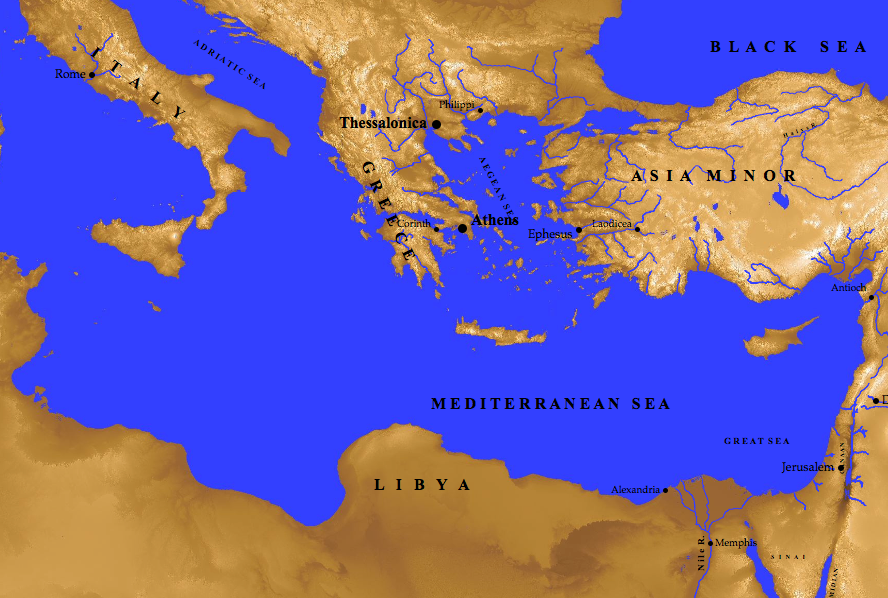 First-Century Circum-Mediterranean World
Paul’s Second Missionary Journey
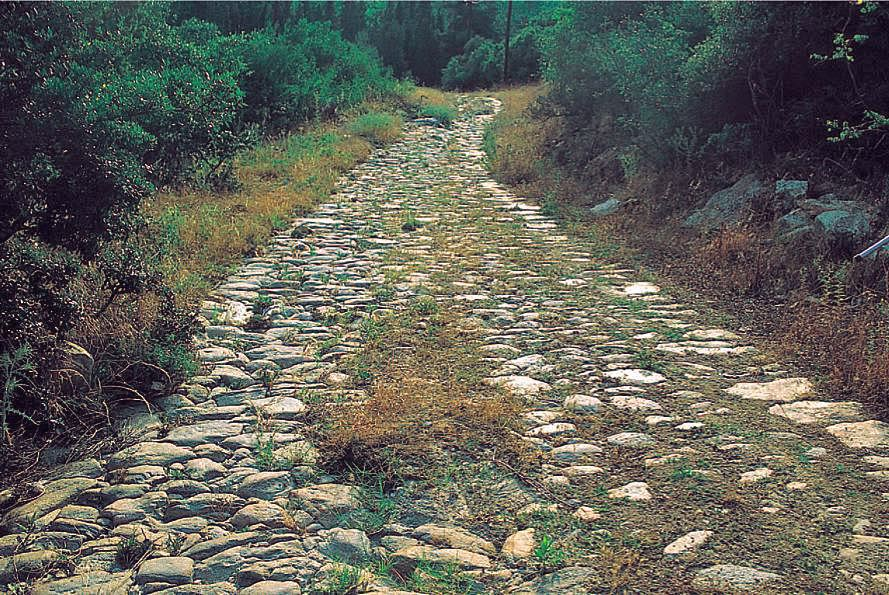 Via Egnatia (“Egnatian Way”)
[Speaker Notes: “The Egnatian Way. In order to secure their hold over Macedonia and the Eastern empire, the Romans built the Via Egnatia, a military highway stretching from the west coast of Macedonia all the way to the border of Asia. The apostle Paul would have followed this road from the port city of Neapolis to Philippi, Amphipolis, Apollonia, Thessalonica, and Beroea.” Accordance, PhotoGuide3, “Thessolonica.”]
Historical Background
Acts 17
Linguistic Background
Faith and Faithfulness
Canonical Background
1 Corinthaians 13:13
And now these three remain: faith, hope and love. But the greatest of these is love.
1 Thessalonians 3:1-5
The Concern
Were they remaining faithful under persecution?
Timothy went to check on them
(Good news!)
1 Thessalonians 3:6
The Good News
Faith/Faithfulness is going well (vv. 7-8)
Love is going well (v. 6,cf. 4:9-10)
1 Thessalonians 3:6, 10
What’s missing?
Faith, ______, Love (v. 6)
Faith/faithfulness without hope leads to desperation
Love without hope leads to burnout
Application
Faith, Hope, and Love
Faith/Faithfulness
Is your understanding of faith growing?
Are you faithful in spending time with the Lord daily?
Are you faithful to your calling?
Are you able to resist temptation?
Hope
Do you base your hope on Christ’s work on your behalf?
Is your hope based on emotion, or on the certainty of God’s promise?
When you think of the future, what thoughts go through your mind?
Love
Do you love God more today than you did yesterday?
Are your studies making you more loving?
Do you love people and use things, or love things and use people?
Do you love those inside and outside the church?
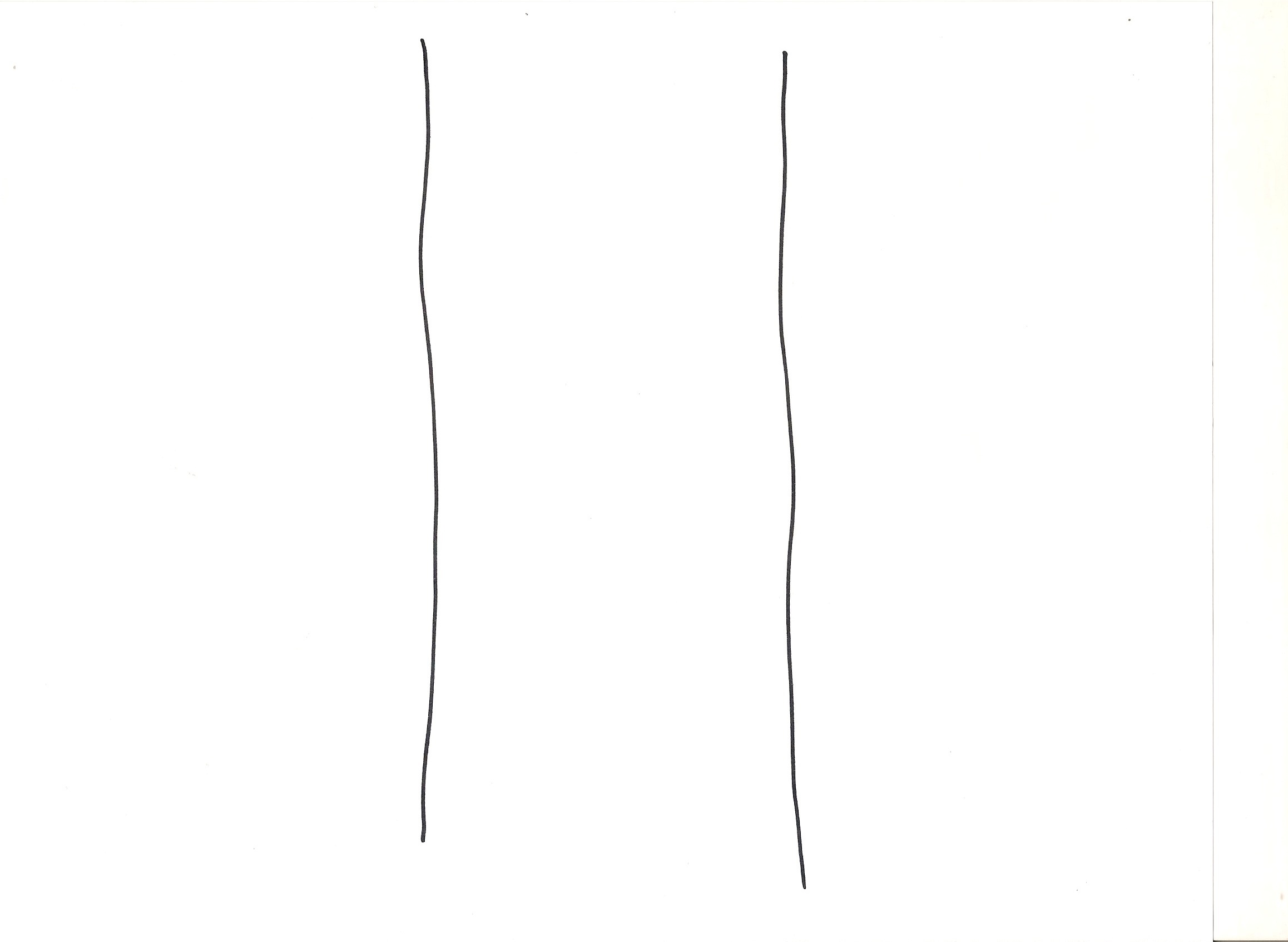 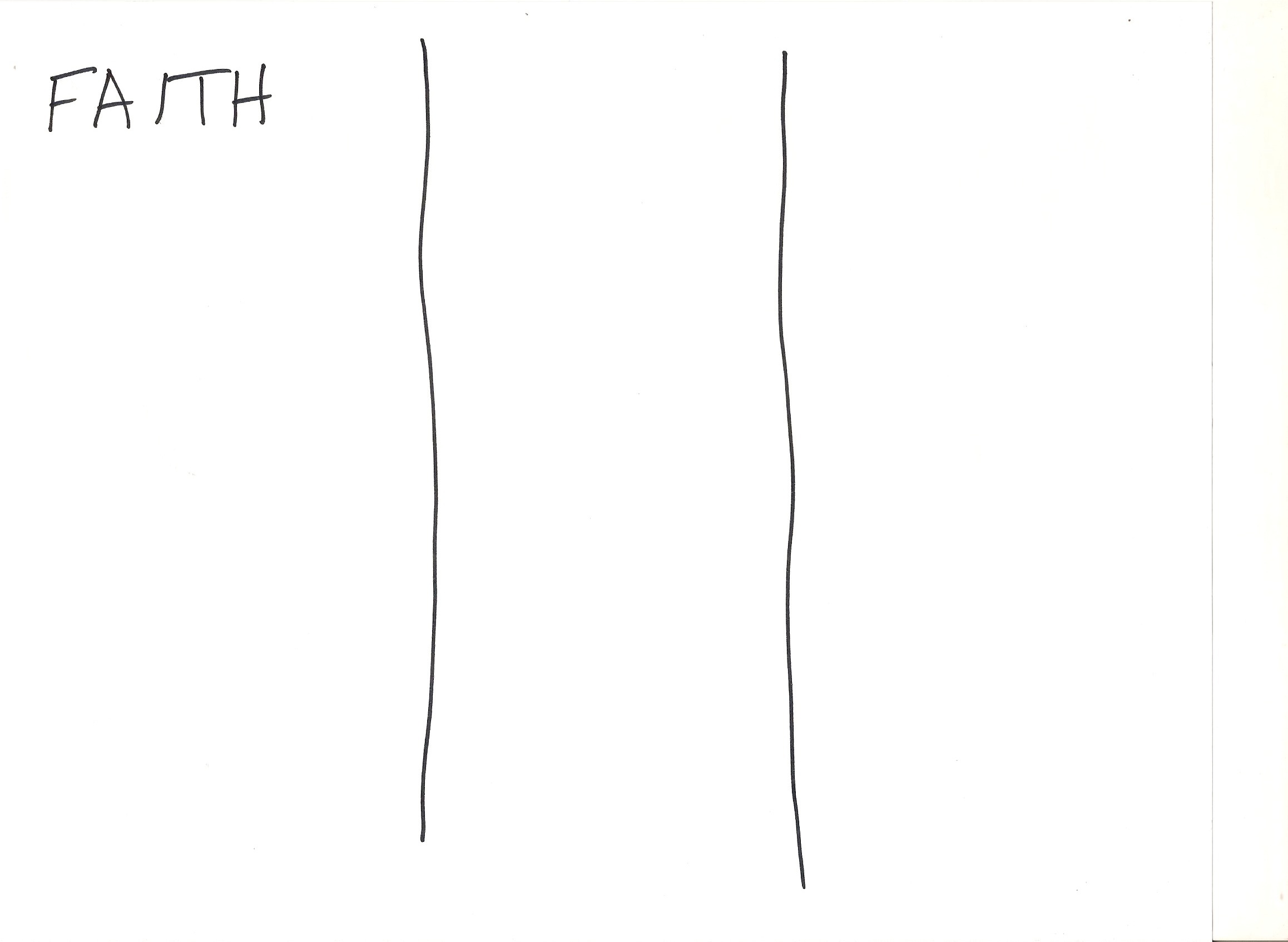 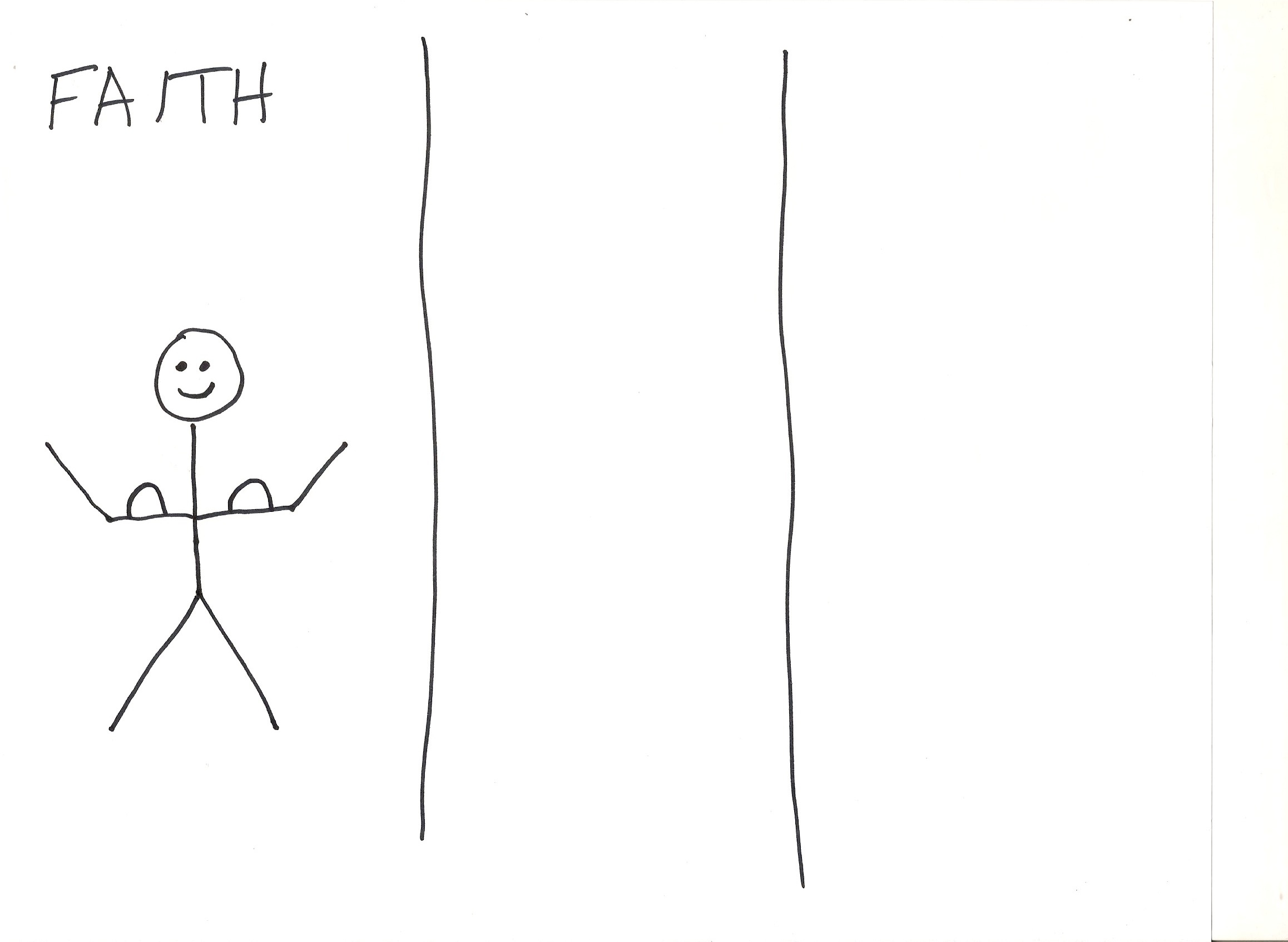 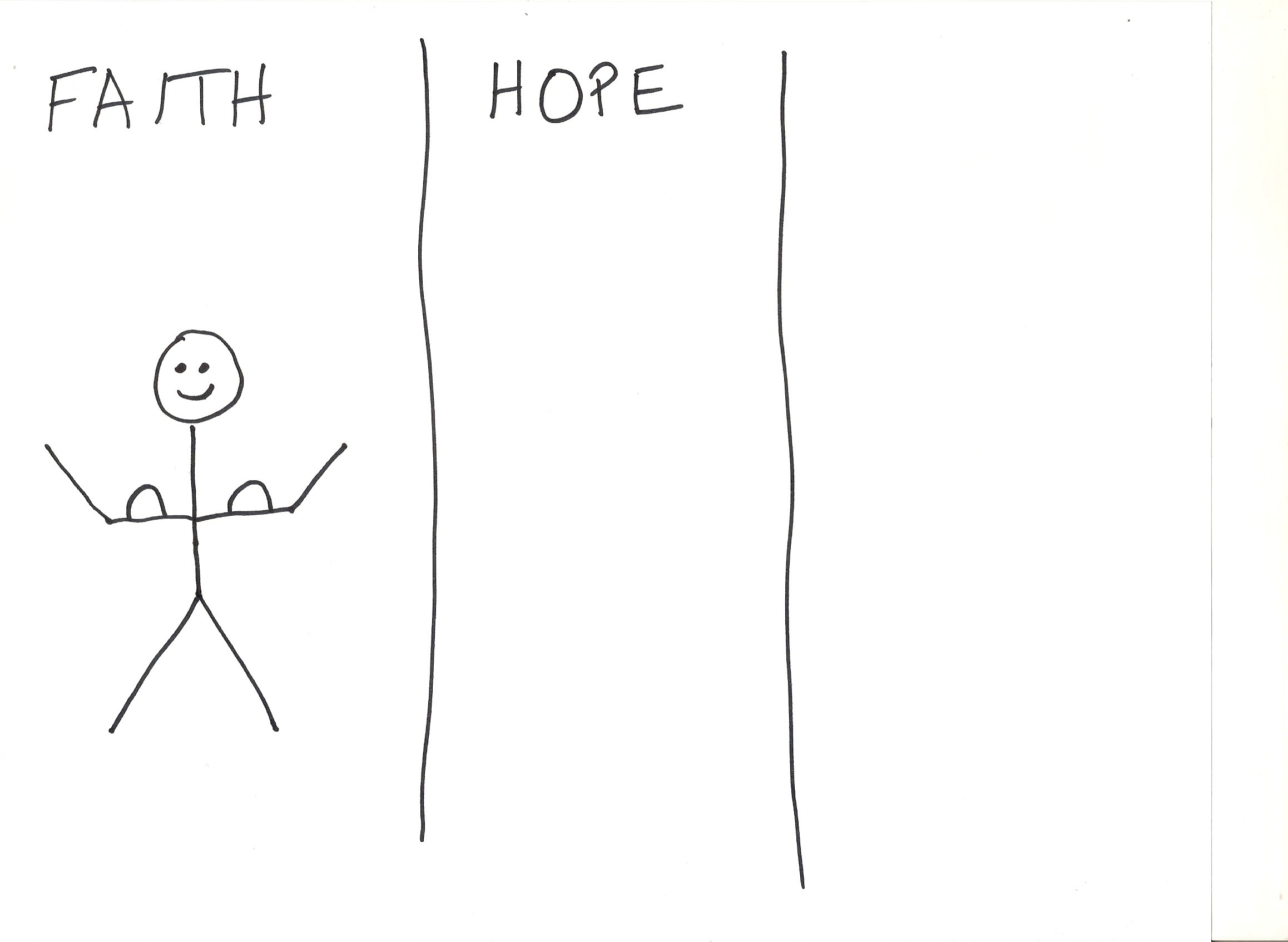 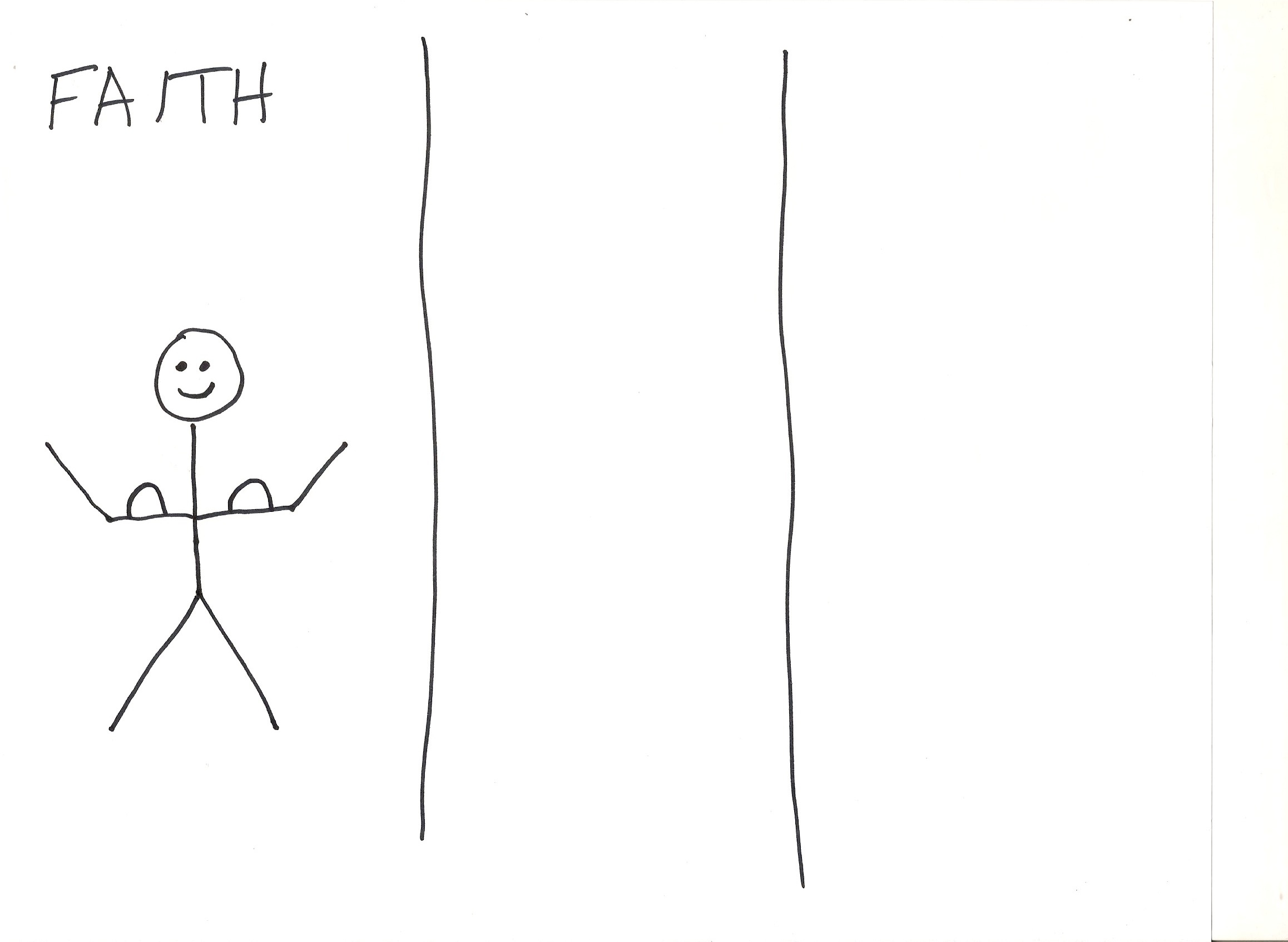 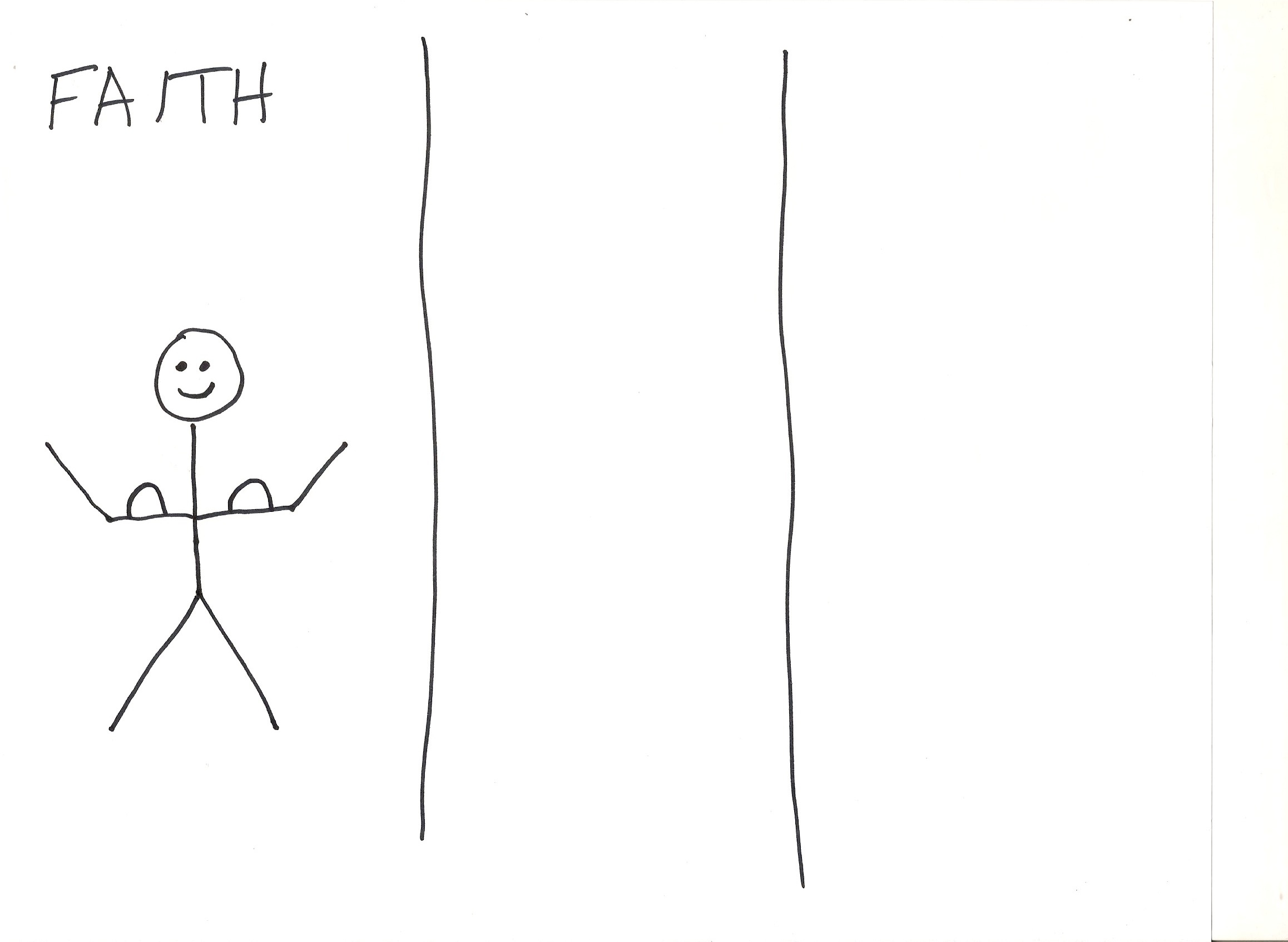 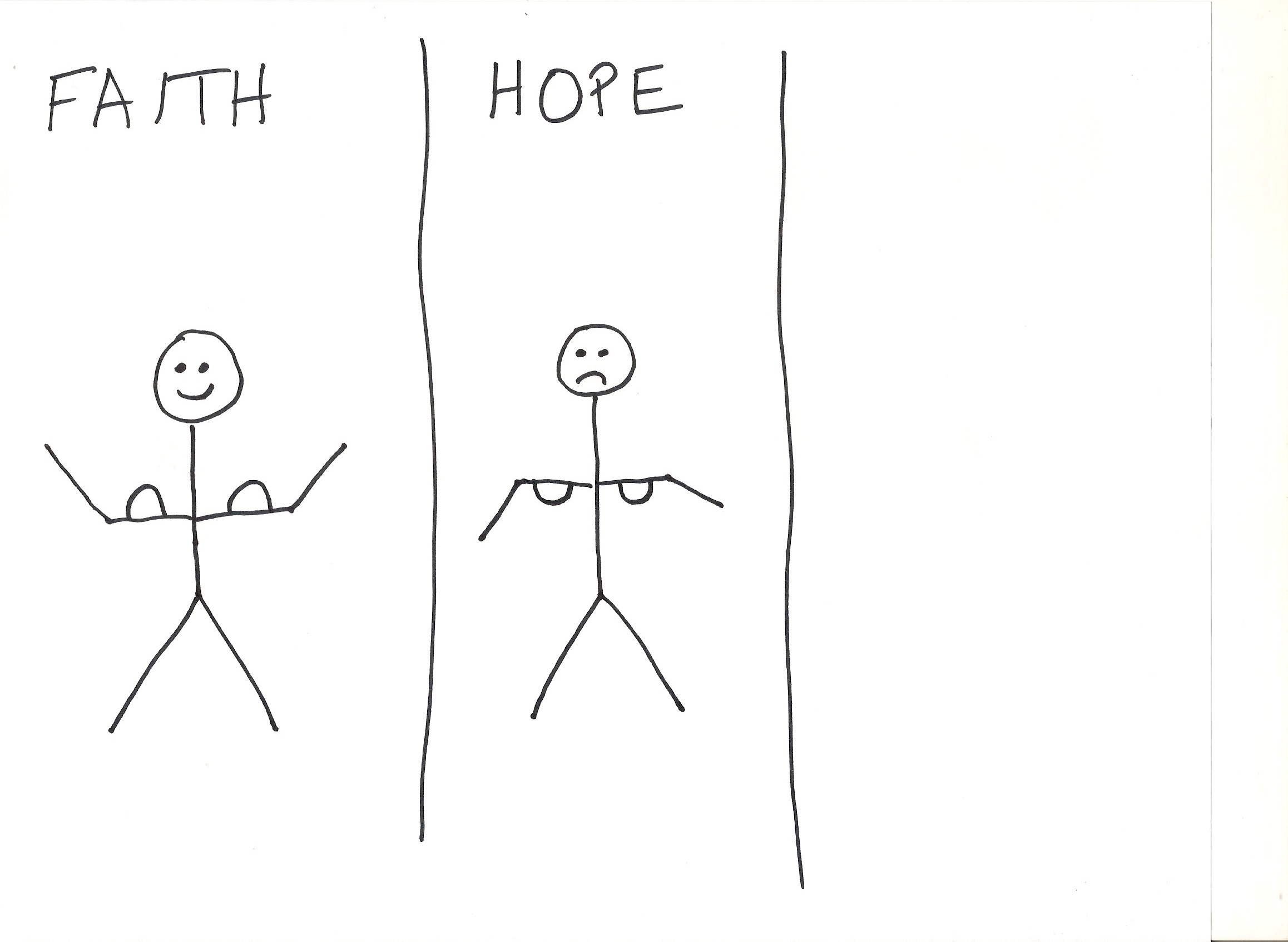 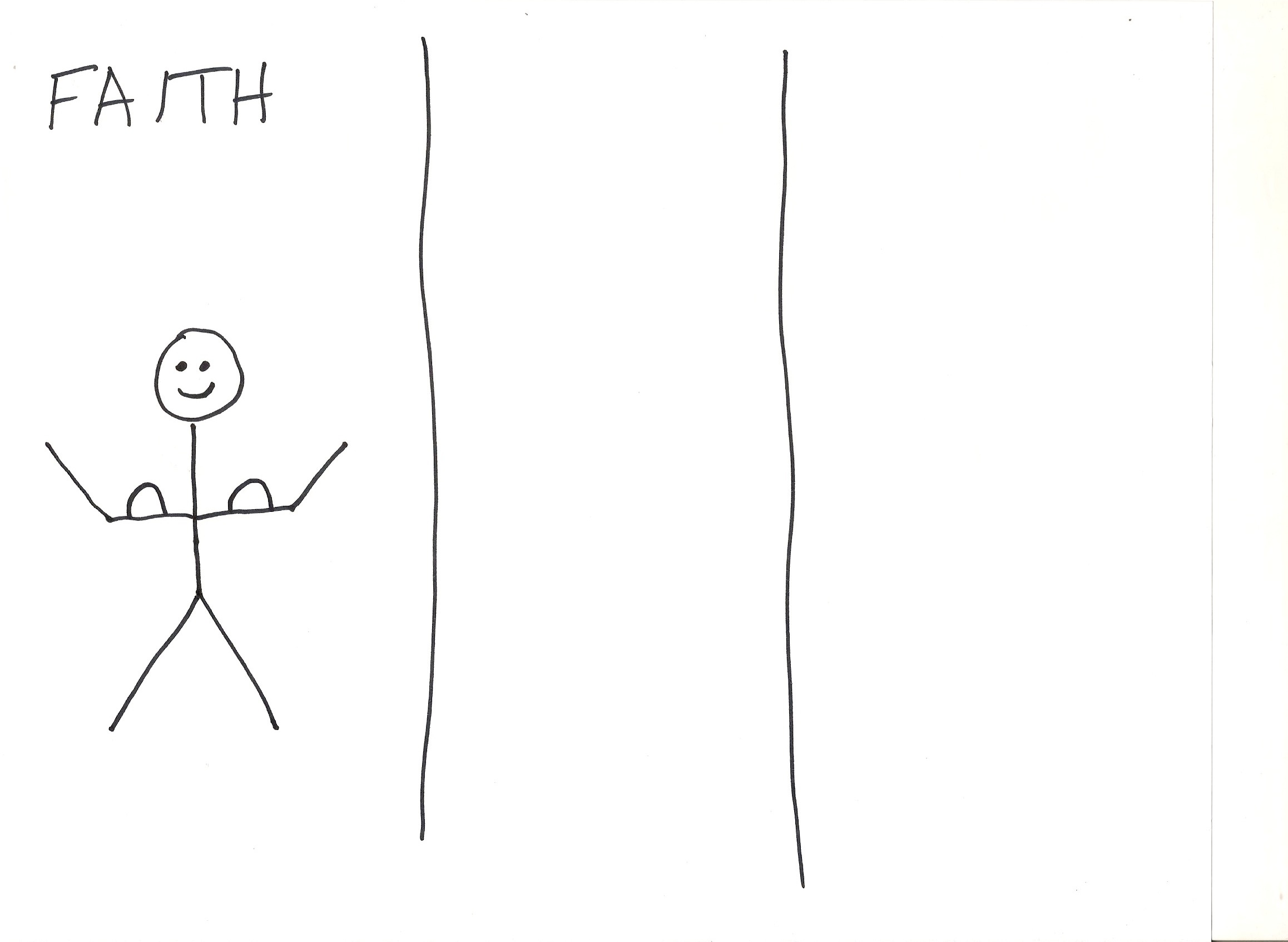 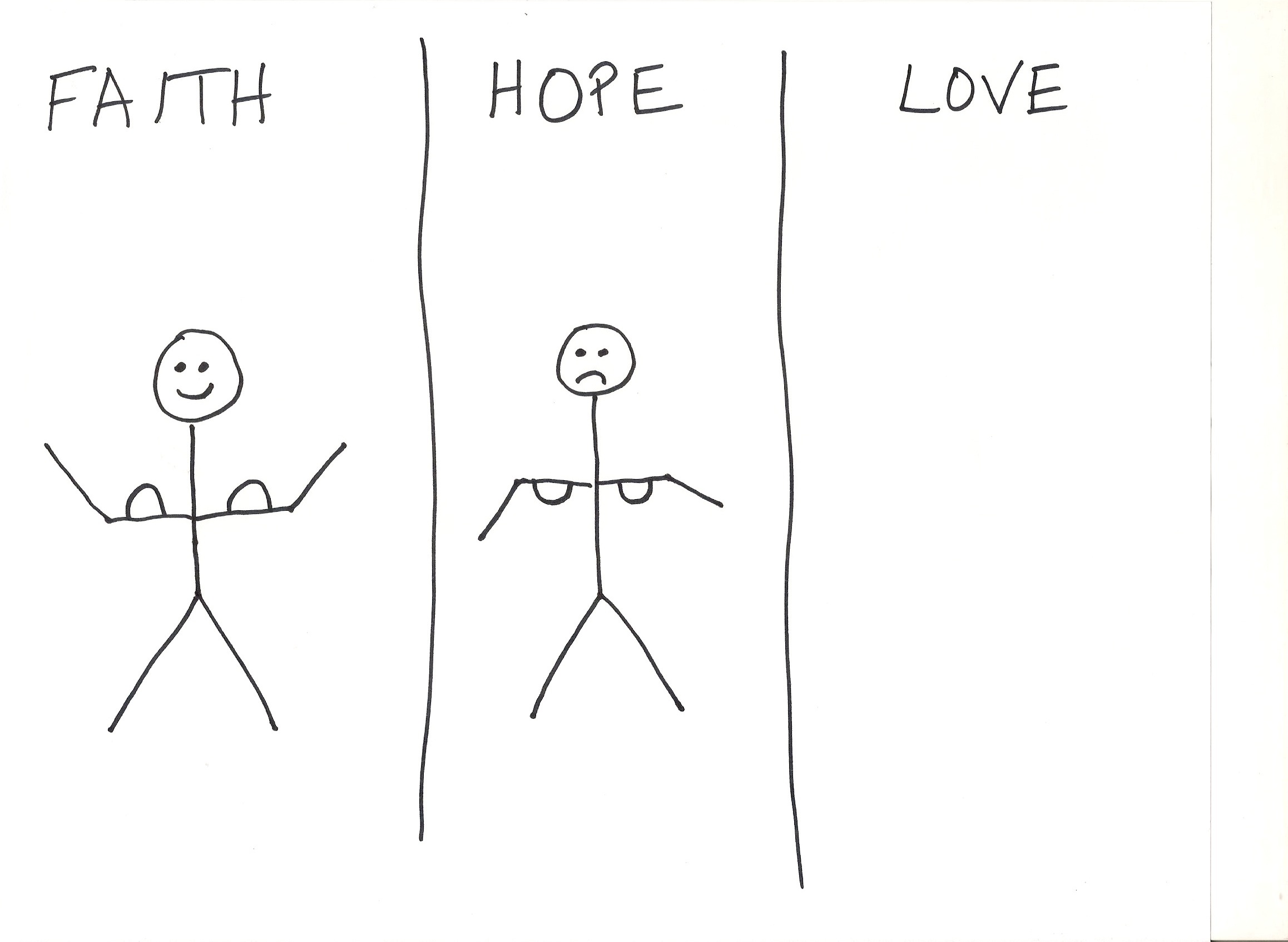 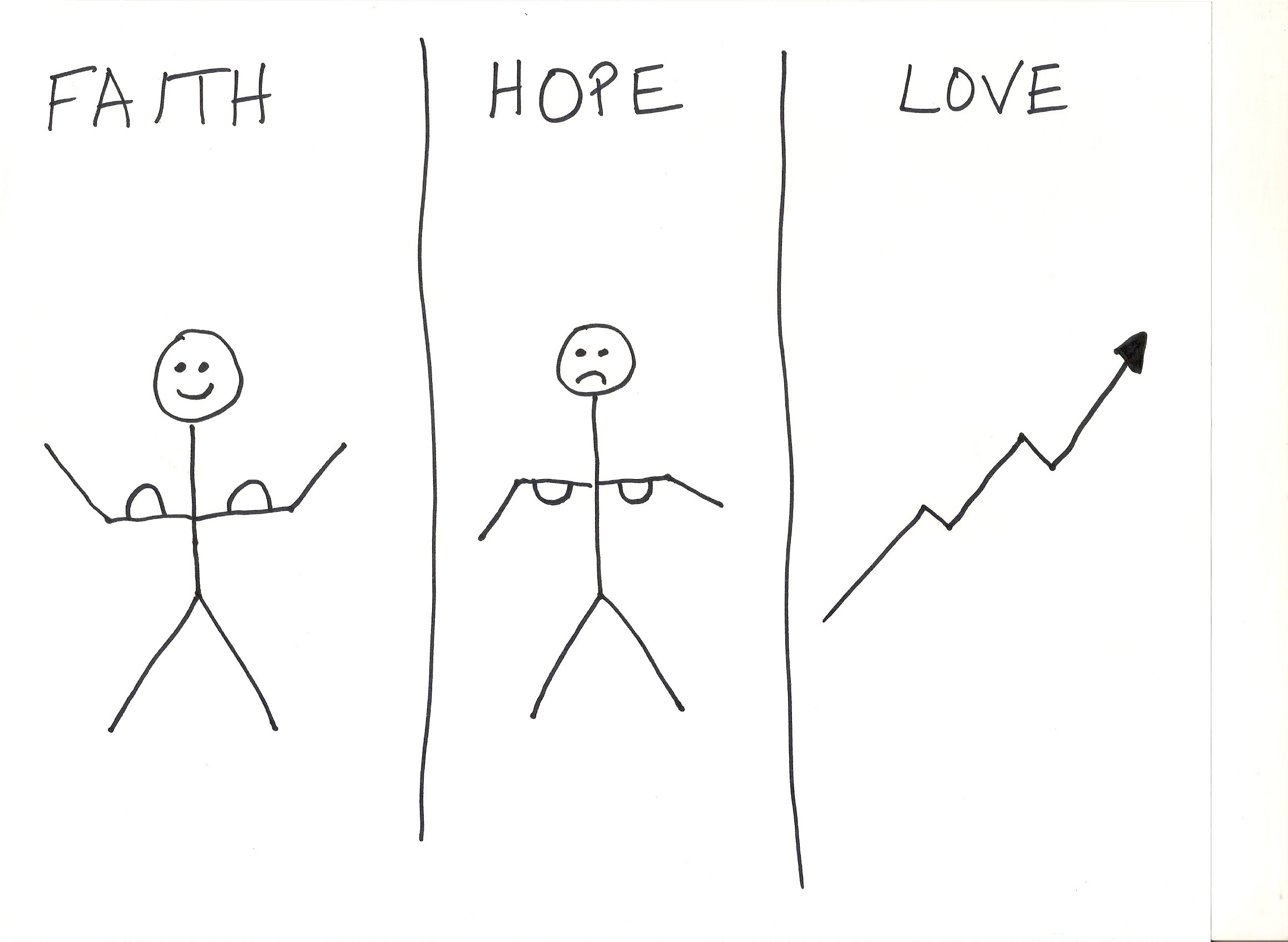 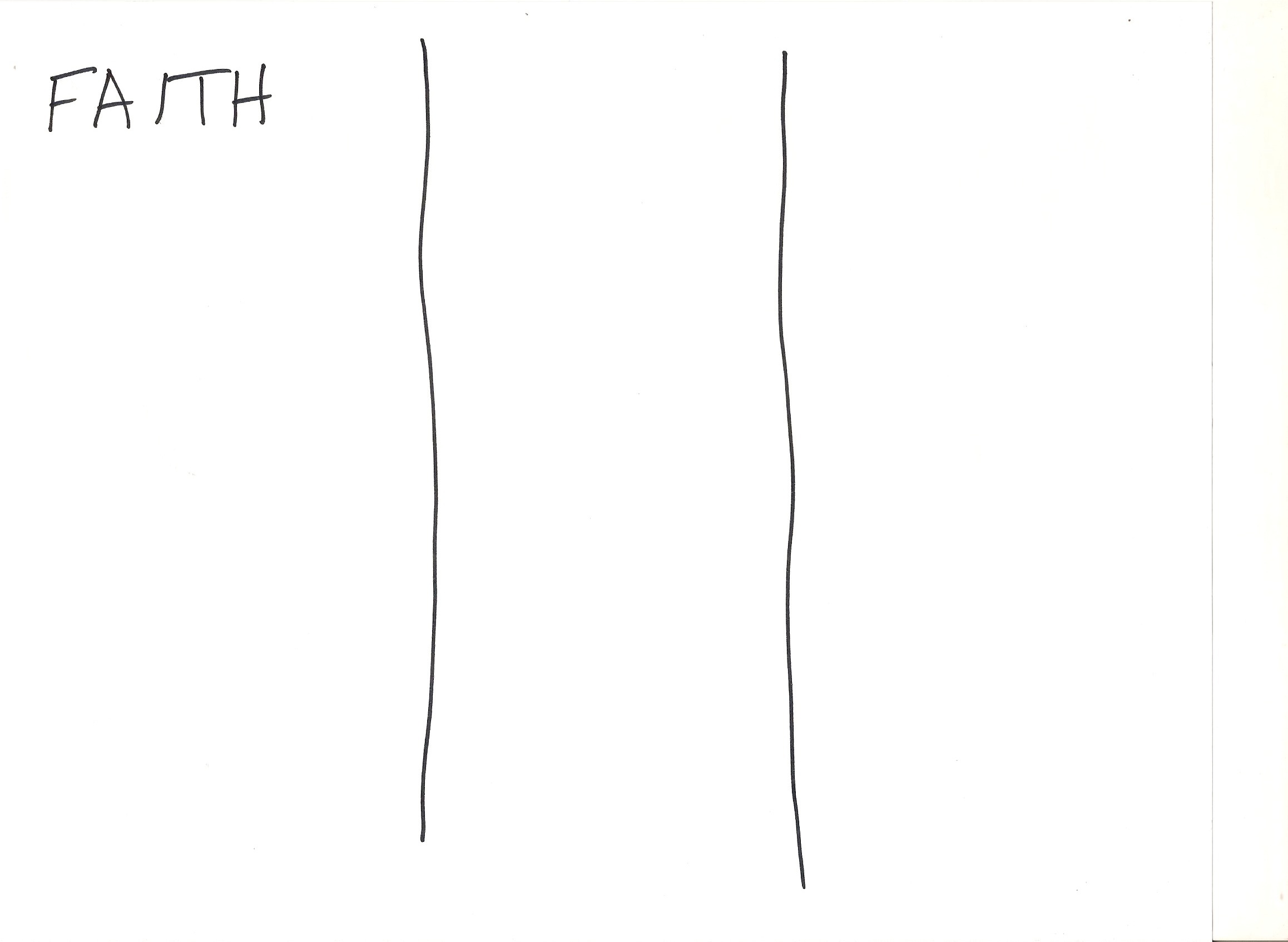 Application
Faith, Hope, and Love 
Genuine concern for the spiritual welfare of others